2019 National Ag Day
Program Recap
Agriculture: Food for LifeNational Grassroots Campaign Culminates in Washington, DC for a national day of observance.
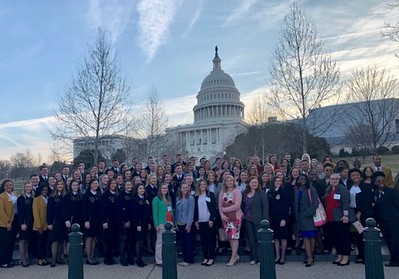 Student Hill Visits
Approximately 100 student representatives from FFA, AFA,    4-H and MANNRS traveled to DC to meet with congressional representatives and deliver the message of Ag Day. The group met at the 4-H center for message training, followed by a morning of Hill visits.
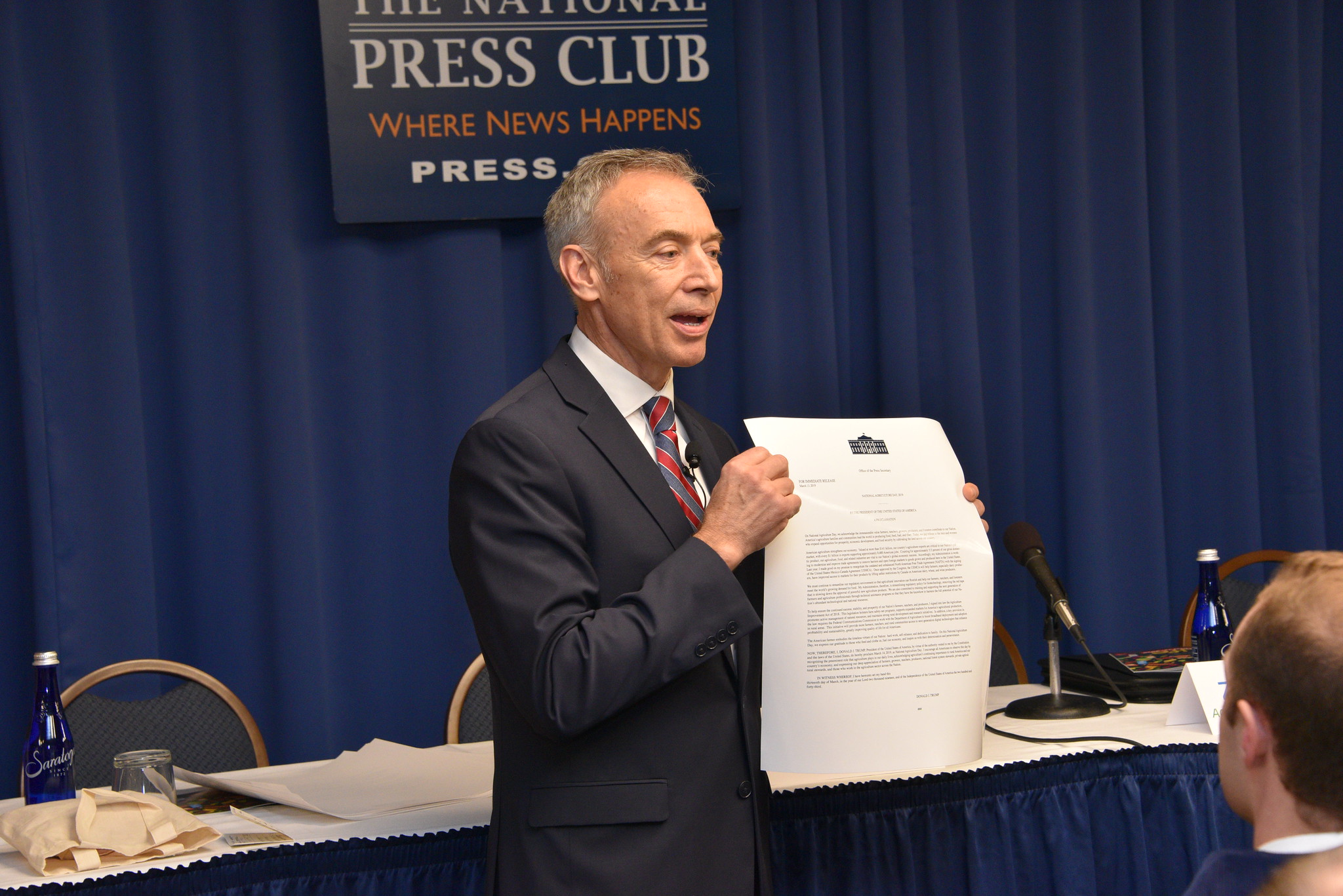 Press Club Event
Ag Day in DC featured an afternoon at the National Press Club where United States Deputy Secretary of Agriculture Stephen Censky kicked off the afternoon with remarks detailing USDA’s launch of their new Youth and Agriculture Web Site. He delivered the signed Presidential proclamation.
The event also featured a panel of high school and college students.
Essay Contest
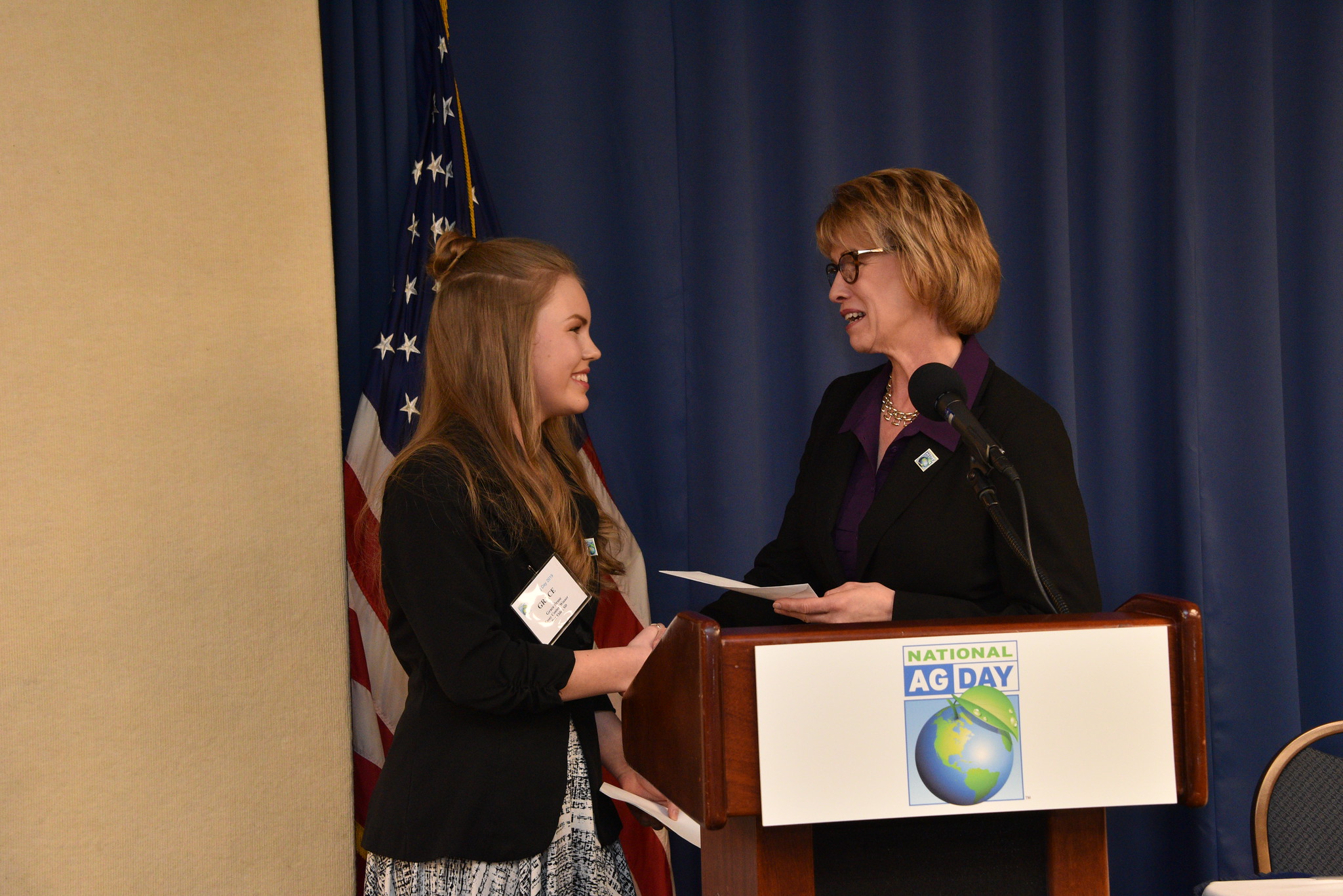 The winner of the Ag Day Essay Contest was presented with a $1000 scholarship during the Press Club Event. Grace Brose from Box Elder, South Dakota, won the written essay contest.  
Jacob Kandell from Mason, Ohio, was honored as the 2019 National Video Essay winner.
Celebration of American Agriculture
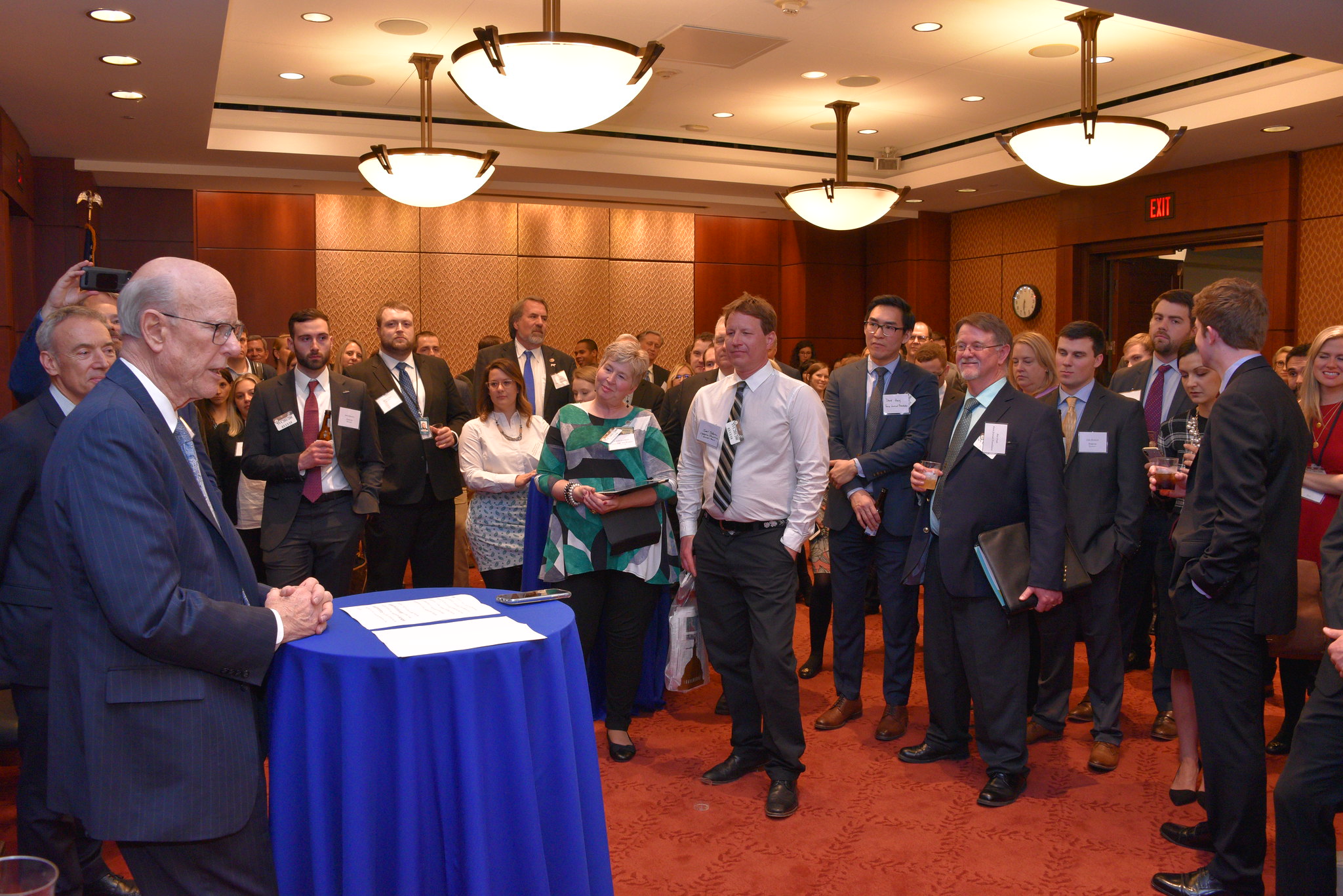 The Celebration of American Agriculture took place at the Capitol Visitor Center.  The reception was attended by approximately 200 congressional staff members and industry representatives.
A Groundswell of Support
Top Market Coverage
Social Media
Ag Day is made possible by the generous contributions of organizations, foundations and businesses. Thank you to our 2019 sponsors.
National Ag Day 2020March 24
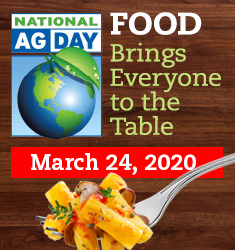 Theme for 2020: Food Brings Everyone to the Table